Сложение чисел с разными знаками
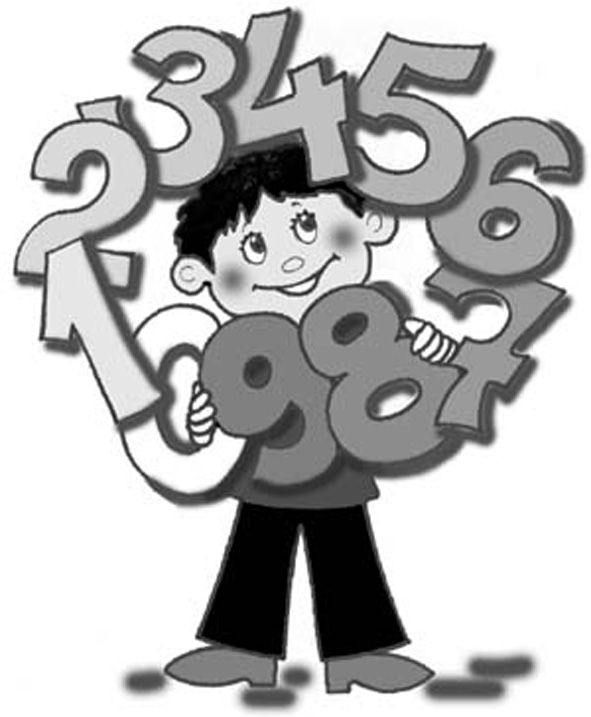 Как сложить два отрицательных числа?
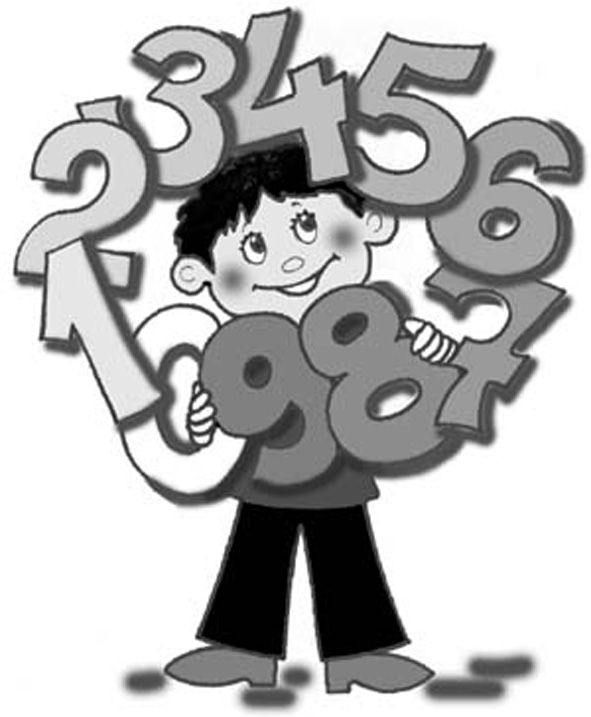 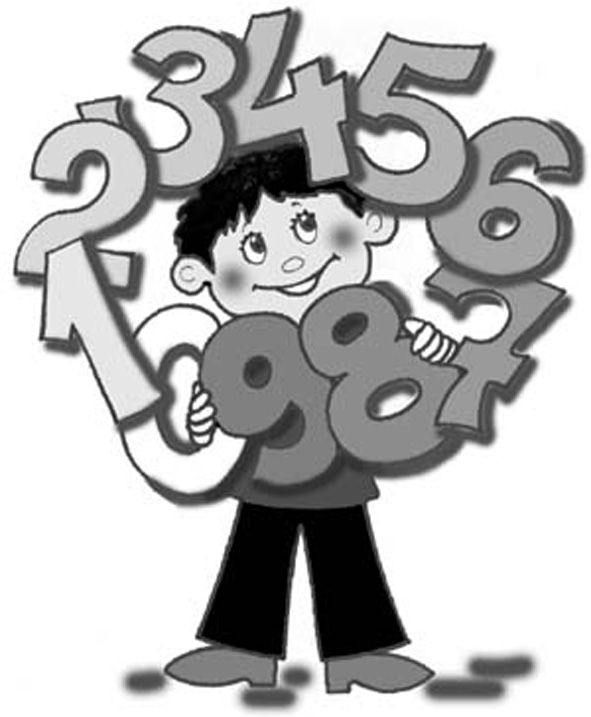 Найди ошибку
15
-20
Проверь себя
Проверь себя